“..expresen los motivos y razones para ocupar el cargo y expongan sus conocimientos y puntos de vista, particularmente sobre la situación de la Unidad, la División y los departamentos de ésta con una visión crítica y práctica…”
Presentación del 
Dr. Rafael Pérez y Pérez
¿Por qué ser candidato a la dirección de la DCCD?
El hecho de participar es una forma de contribuir con la Institución.




Como candidato dispongo de un foro importante para exponer ideas que considero son relevantes para la División y la Unidad.
Investigación
Docencia
Preservación de la cultura
Necesidad de hacer un diagnóstico
Qué es la interdisciplina




Cómo podemos desarrollar trabajo interdisciplinario, tanto en docencia e investigación, dentro de la División así como en toda la Unidad.
Desasosiego que algunos profesores me han expresado con respecto a sus expectativas de desarrollo profesional dentro de nuestra Institución.
¿Por qué ser candidato?



Para poder traer a una instancia tan importante como es el Consejo Académico estos temas que considero muy relevantes para nuestra Unidad
¿Motivos y razones para ocupar el cargo?
Creo que mi experiencia y personalidad pueden aportar a la División
Estoy a punto de cumplir 25 años de que inicie mi labor como docente universitario
Creo que mi experiencia y personalidad pueden aportar a la División
Creo que mi experiencia y personalidad pueden aportar a la División
He desarrollado material docente innovador
Tengo experiencia de varios años en la docencia interdisciplinaria
Creo que mi experiencia y personalidad pueden aportar a la División
Creo que mi experiencia y personalidad pueden aportar a la División
Tengo más de 20 años trabajando en proyectos de investigación  interdisciplinarios (como estudiante y como investigador)
Tengo publicaciones con colegas de los tres departamentos
Creo que mi experiencia y personalidad pueden aportar a la División
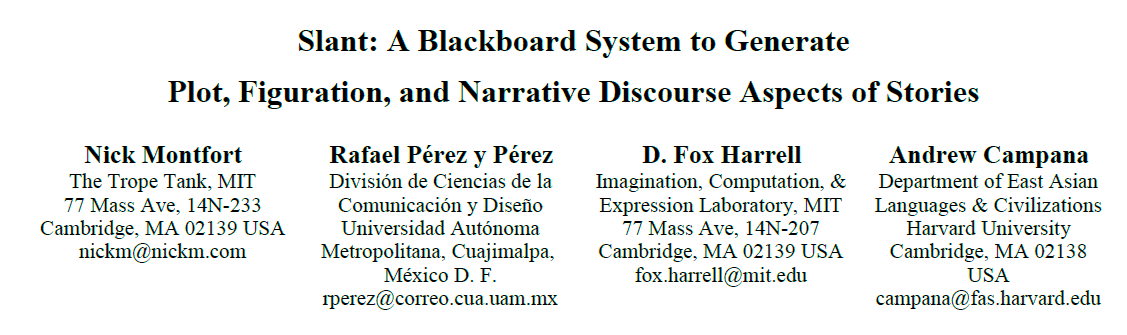 Soy miembro del steering committee del ICCC
Creo que mi experiencia y personalidad pueden aportar a la División
Creo que mi experiencia y personalidad pueden aportar a la División
Tengo experiencia organizando eventos internacionales
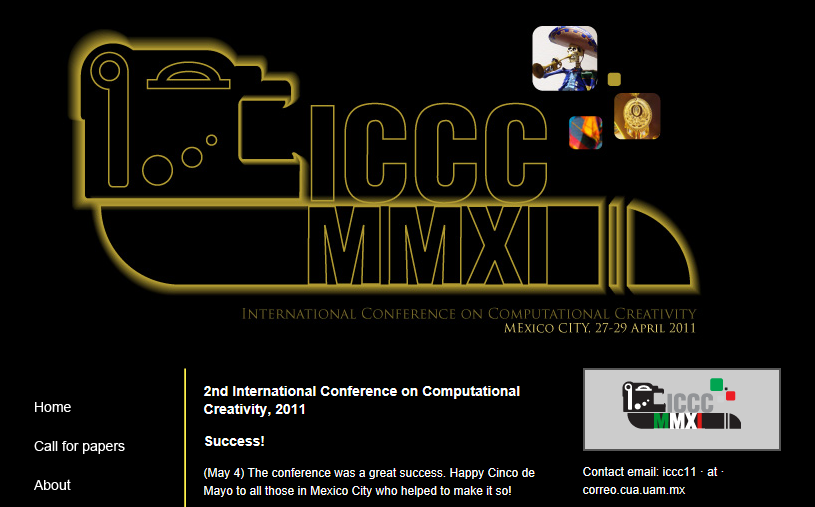 -Siete Coloquios Internacionales en Creatividad Computacional
Creo que mi experiencia y personalidad pueden aportar a la División
Tengo experiencia en gestión, tanto en la IP como en la administración de proyectos, cuando estuve de encargado en el DTI, …
Creo que mi experiencia y personalidad pueden aportar a la División
Creo que mi experiencia y personalidad pueden aportar a la División
Soy líder desde hace varios años de un exitoso grupo interdisciplinario de investigación, surgido de la UAM-C, que ya es reconocido internacionalmente
Creo que mi experiencia y personalidad pueden aportar a la División
Sugerencia
Los invito a que lleven a cabo una evaluación detallada del proceso de designación de los directores de división
¡Gracias!